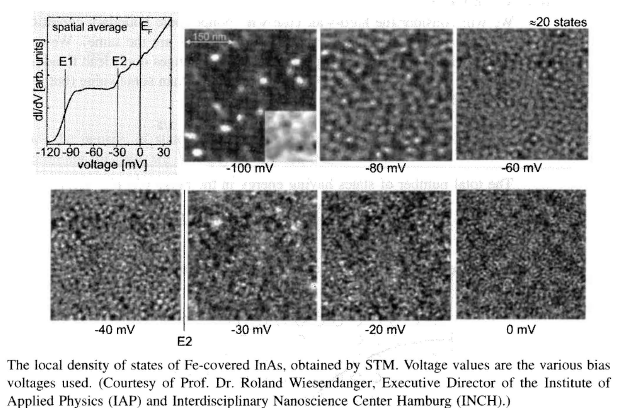 EE 315/ECE 451 Nanoelectronics I
Ch 8 – Particle Statistics and Density of States
Derived from lecture notes by R. Munden 2010
8.1 Density of States
2
Imagine the hard walled box, and the energy states available:
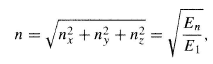 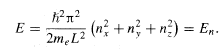 # states in sphere of radius En:
Octant of sphere
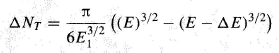 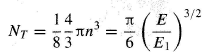 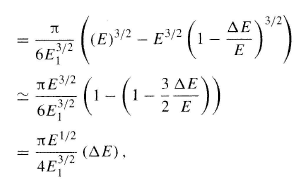 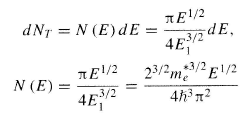 10/13/2015
J. Denenberg- Fairfield Univ. - EE315
DoS 3D System
3
Accounting for Spin. Potential and L3 = 1 for density per unit volume:
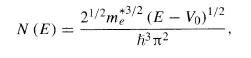 10/19/2015
J. Denenberg- Fairfield Univ. - EE315
[Speaker Notes: States in a 3-Dimensional Spherical volume]
8.1.1 Density of States in Low Dimensions
4
For One Dimensional Quantum Wire
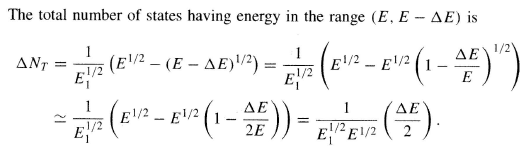 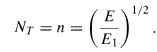 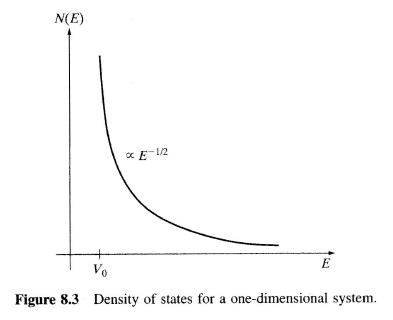 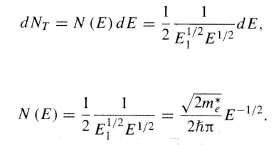 With spin and potential:
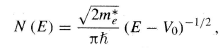 10/19/2015
J. Denenberg- Fairfield Univ. - EE315
[Speaker Notes: Quantum wire – only a one dimensional object as the “wire” is too thin to have a cross sectional area that contains particles.]
8.1.1 Density of States in Low Dimensions
5
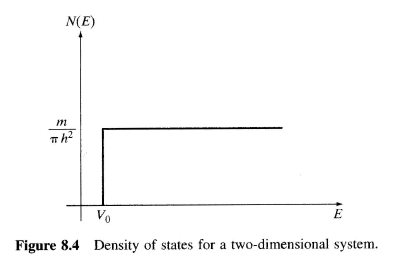 For 2D Quantum Well
Although real materials are 3D, quantum confinement in small materials can approximate low dimensional structures, like quantum dots.
For 0D Quantum Dots
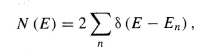 10/19/2015
J. Denenberg- Fairfield Univ. - EE315
[Speaker Notes: Similarly for 2-d (a 2-d quantum well) and “0-d” (the quantum dot – only one spot for the “states” and the “2” accounts spin)]
8.1.2 Density of States in a Semiconductor
6
In 3D materials:
We can use in semiconductors by substituting effective mass for band structure and Ec for potential
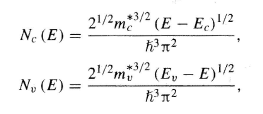 In Silicon (with transverse and longitudinal effective mass) and 6 fold symmetry of the conduction band:
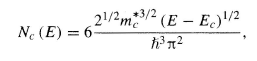 10/19/2015
J. Denenberg- Fairfield Univ. - EE315
[Speaker Notes: Ec – Conduction band limit
In Silicon, the effective mass varies with direction due to the crystal structure.]
8.2 Classical and Quantum Statistics
7
Classical or Boltzman Distribution (distinguishable particles – e.g.molecules):

Fermi-Dirac Distribution (indistinguishable, exclusive particles – e.g. electrons):

Bose-Einstein Distribution (indistinguishable, non-exclusive particles – e.g. photons and phonons):
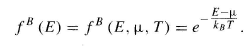 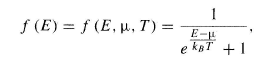 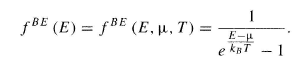 10/19/2015
J. Denenberg- Fairfield Univ. - EE315
[Speaker Notes: At high energies all three distribution are equal!]
Fermi Distribution
8
“Ripples on the Fermi sea”
Occupied
Unoccupied
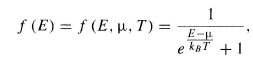 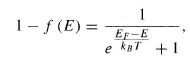 10/19/2015
J. Denenberg- Fairfield Univ. - EE315
[Speaker Notes: The probability of being either unoccupied or occupied is the union of all cases so P = 1

The Fermi energy is the maximum energy occupied by an electron at 0K. By the Pauli exclusion principle, we know that the electrons will fill all available energy levels, and the top of that "Fermi sea" of electrons is called the Fermi energy or Fermi level. One of the remarkable things about the Fermi energy is how large it is compared to the energies which electrons could gain by ordinary physical interactions with their environment. 
See: http://hyperphysics.phy-astr.gsu.edu/hbase/solids/fermi.html]
8.2.1 Carrier Concentration in Materials
9
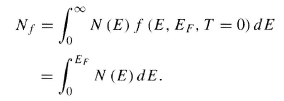 3D confined box
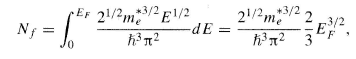 10/19/2015
J. Denenberg- Fairfield Univ. - EE315
[Speaker Notes: We are only considering electrons “in a box” – an electron gas model – valid in metals and in sufficiently highly doped semiconductors (note that this can be a sea of holes)
In a typical metal, Ef ~ 2-7 EV]
8.2.2 The Importance of Fermi Electrons
10
11/1/2010
R.Munden - Fairfield Univ. - EE315
Electron States
11
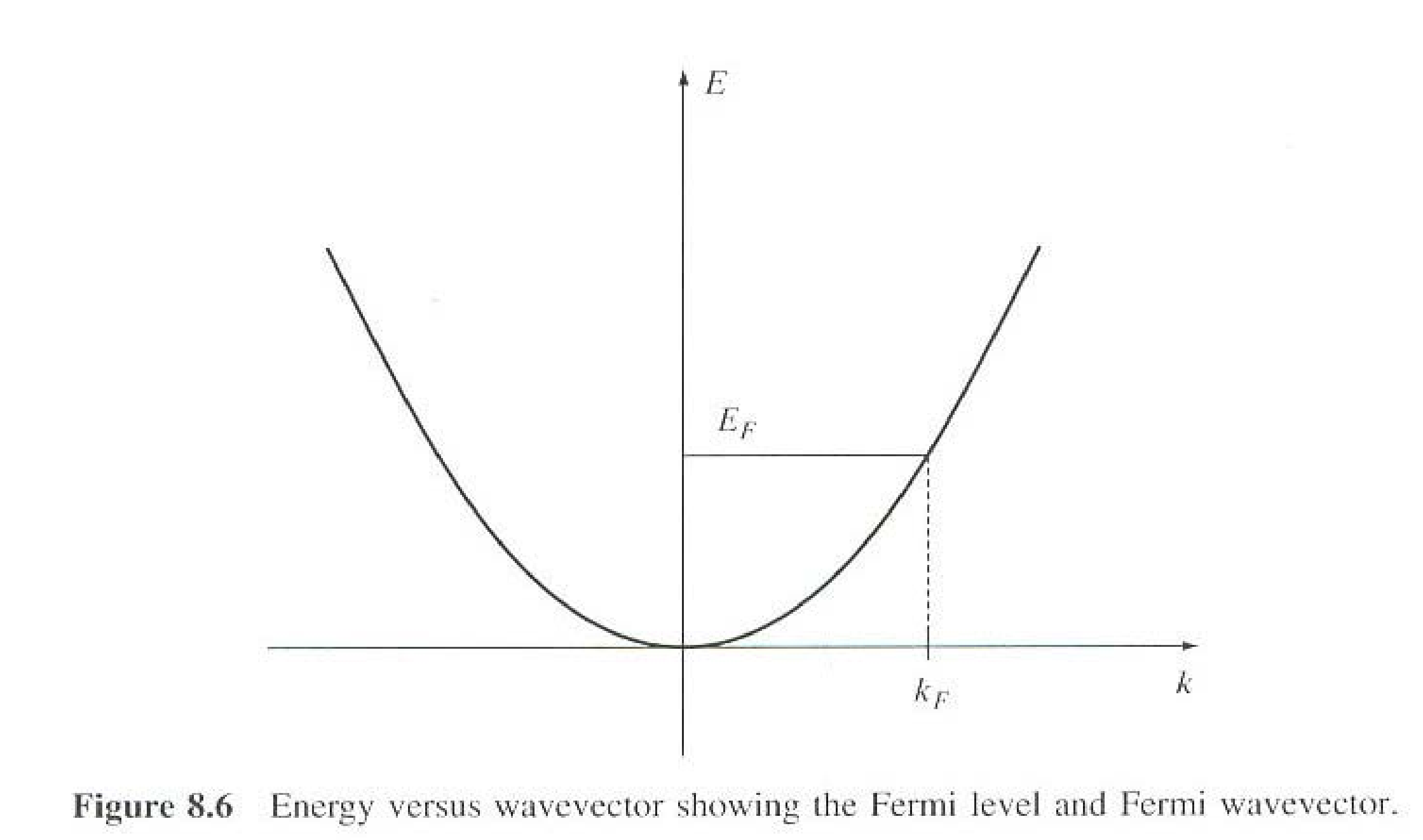 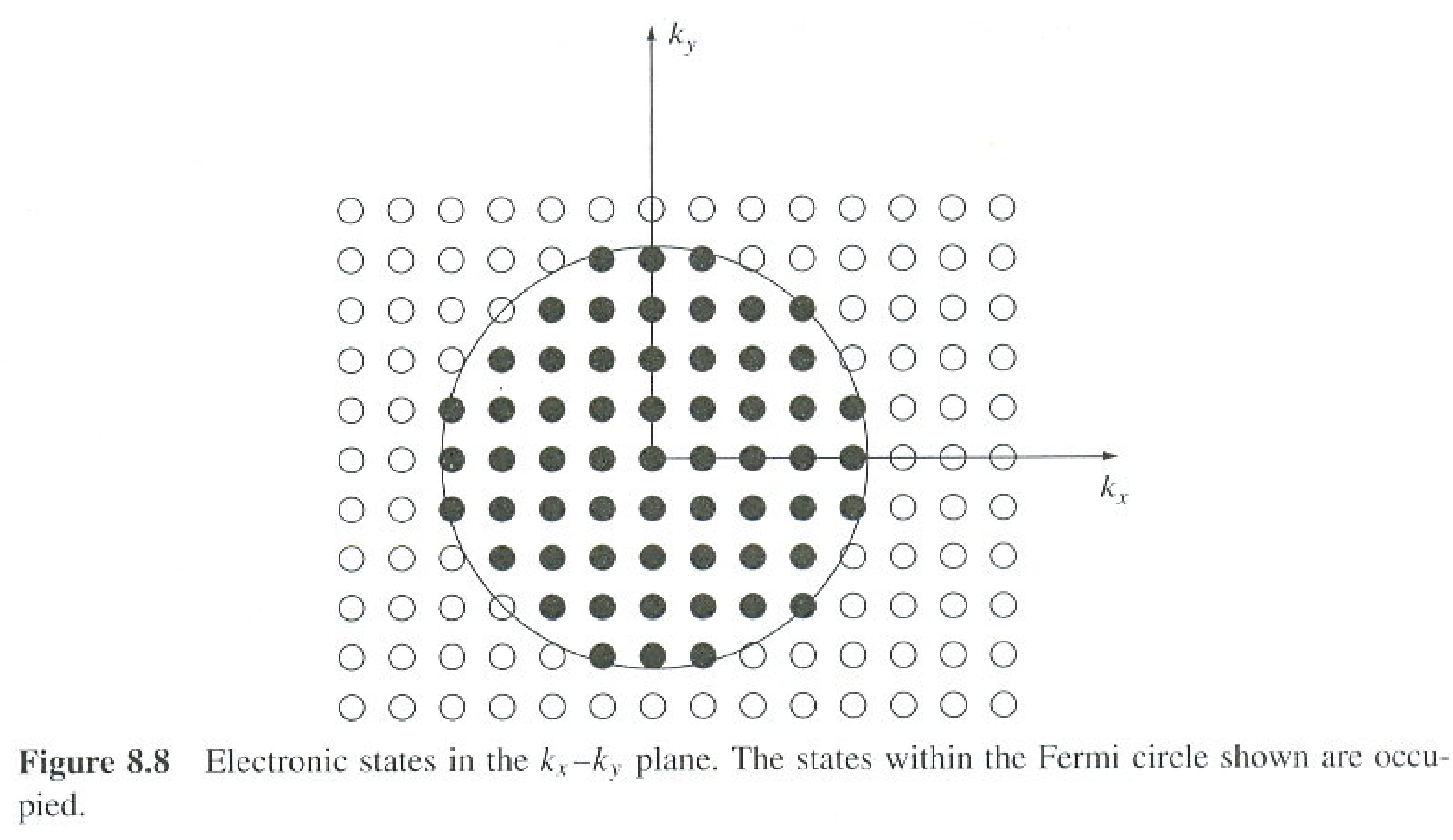 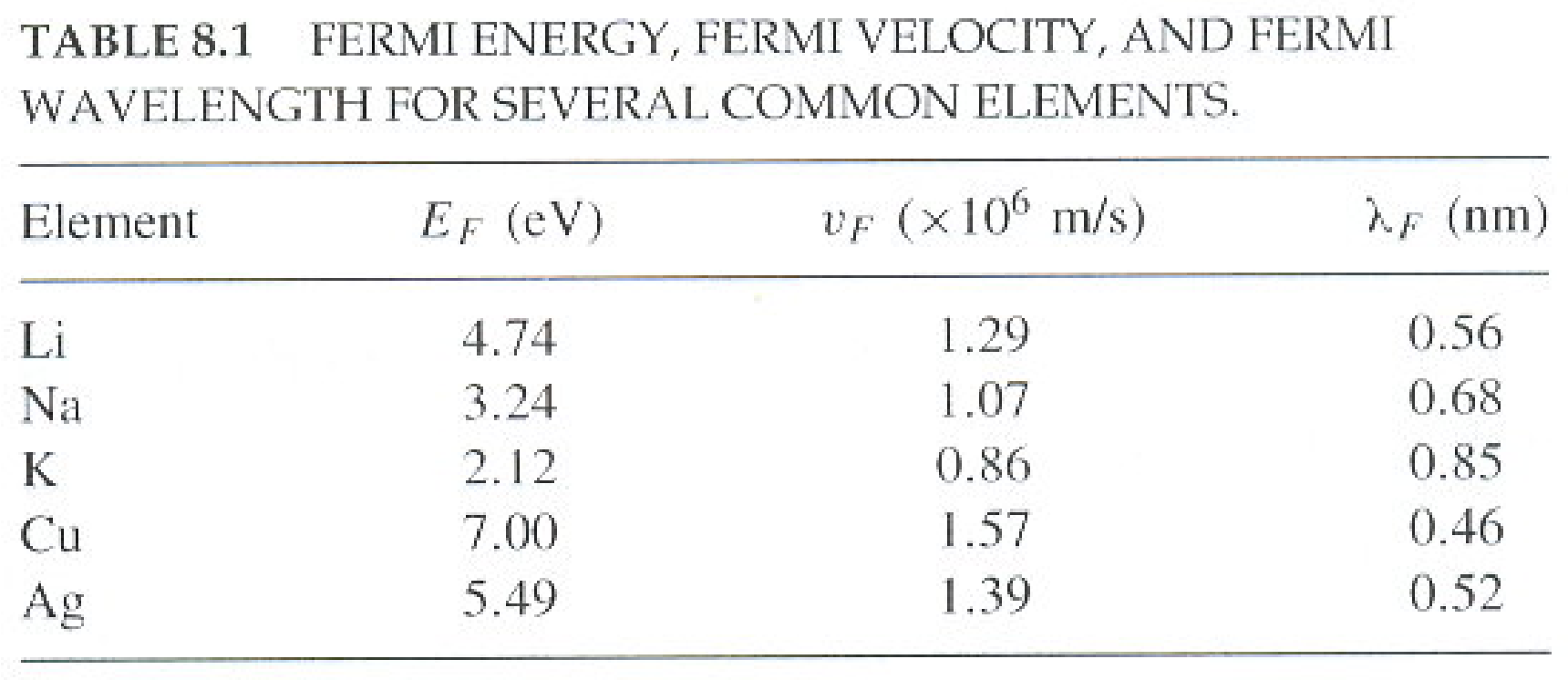 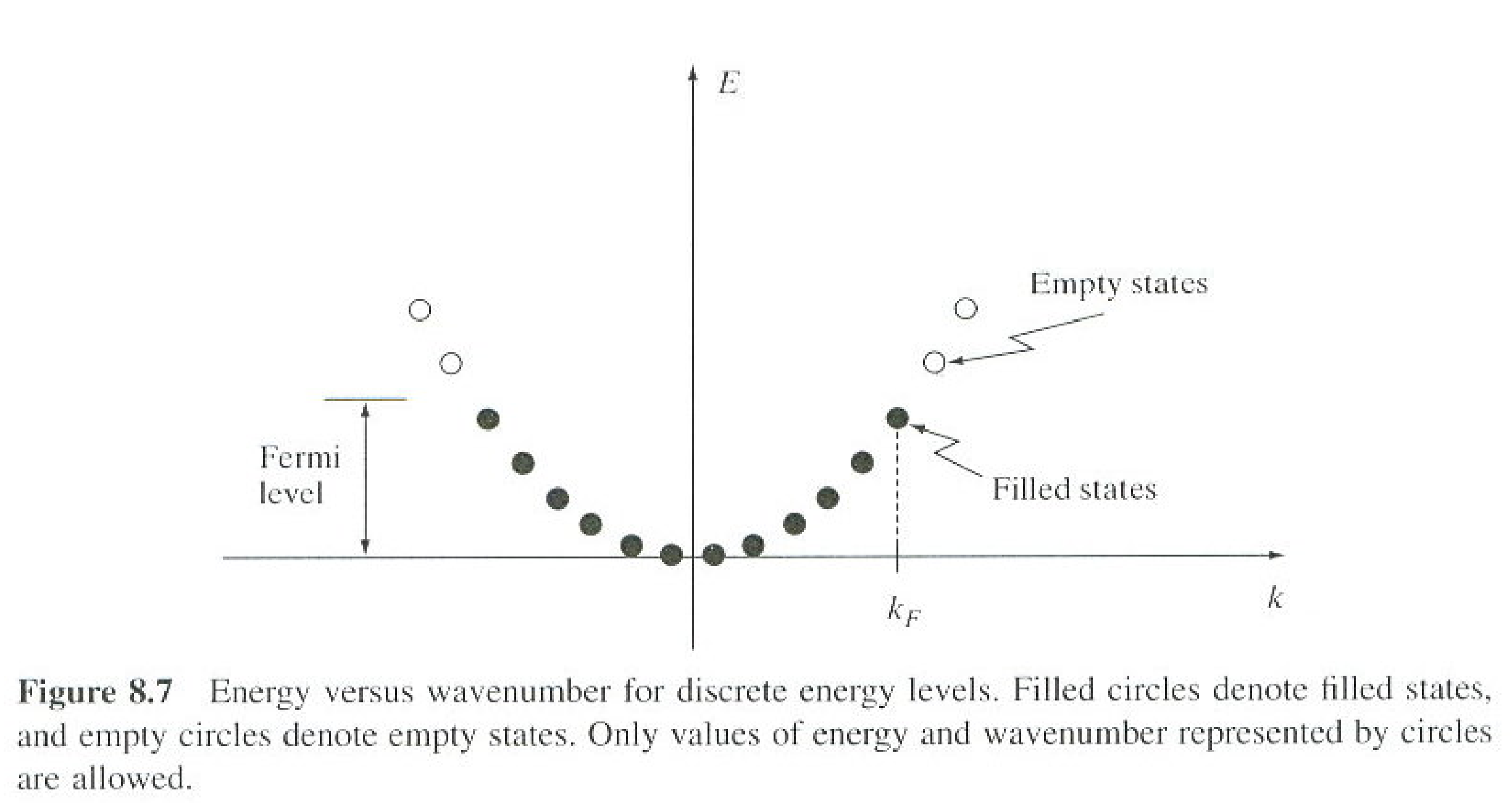 10/19/2015
J. Denenberg- Fairfield Univ. - EE315
[Speaker Notes: Electron drift velocity in metals is very slow so their energy is approximately the Fermi energy.]
8.2.3 Equilibrium Carrier Concentration
12
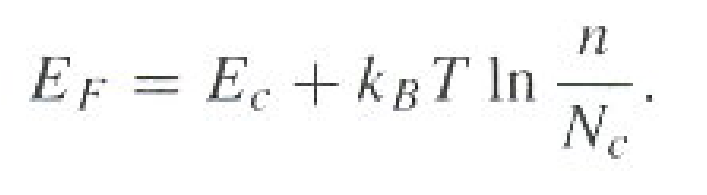 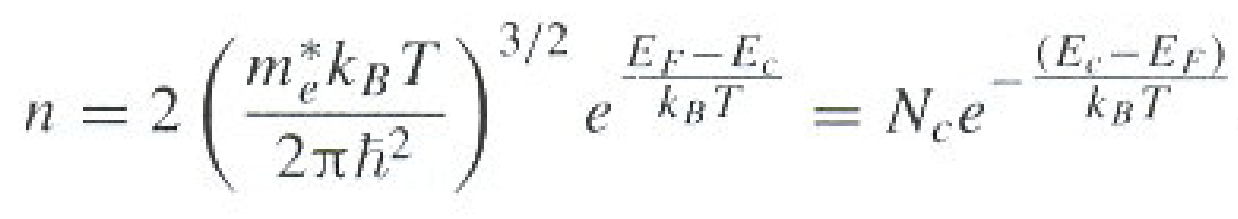 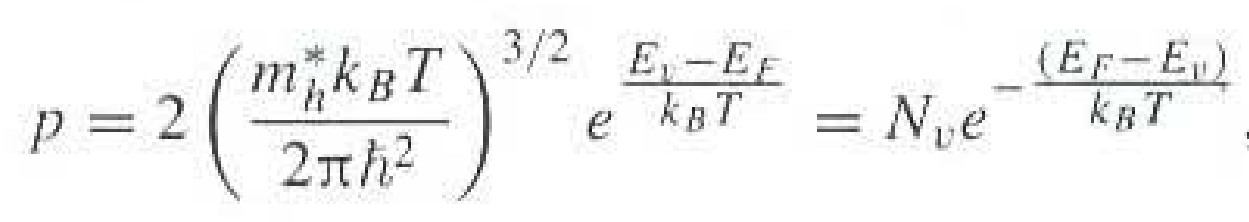 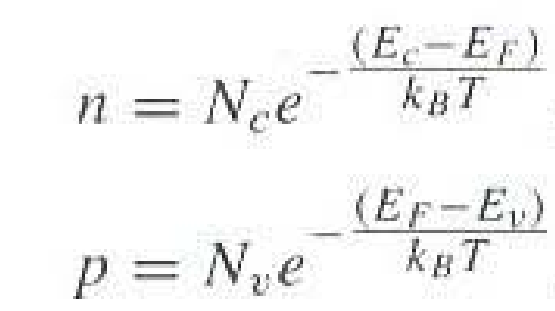 10/19/2015
J. Denenberg- Fairfield Univ. - EE315
[Speaker Notes: Now we are in a semiconductor! 
n is the density of electron states and p is the density of the hole states.
Nc = effective density of states at the conduction band edge – for silicon ~ 2.8 x 1019 cm-3
Nv = effective density of states at the valence band edge]
8.3 Main Points
13
the concept of density of states in various spatial dimensions, and the significance of the density of states;
how the density of states can be measured;
quantum and classical statistics for collections of large numbers of particles, including the Boltzmann, Fermi-Dirac, and Bose-Einstein distributions;
the role of density of states and quantum statistics in determining the Fermi level;
applications of density of states and quantum statistics to determine carrier concentration in materials, including in doped semiconductors.
11/1/2010
R.Munden - Fairfield Univ. - EE315
8.4 Problems
14
11/1/2010
R.Munden - Fairfield Univ. - EE315